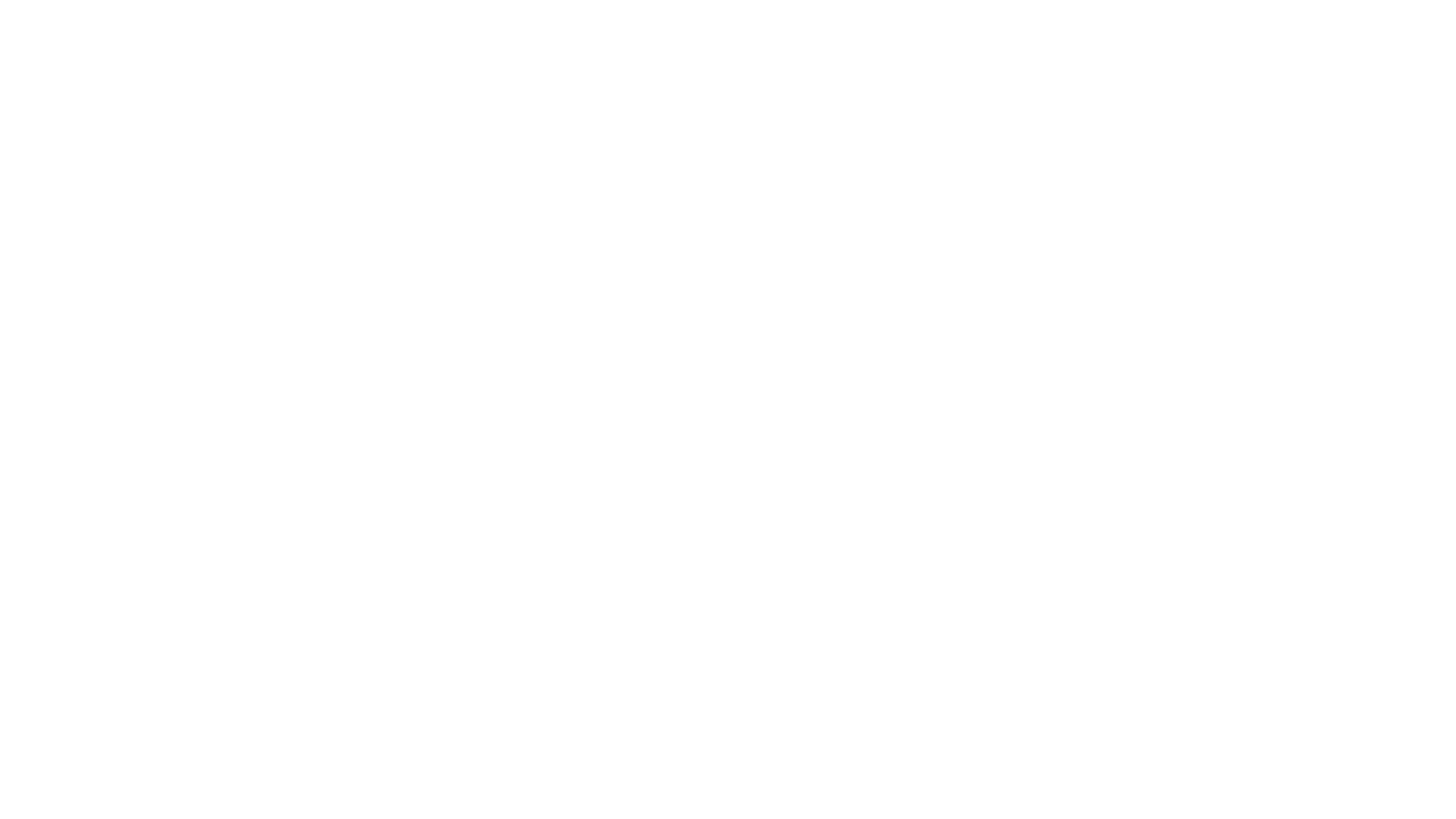 Water en energie in beeld
Les 5 Energieverbruik
Vorige les: Stappen in de RWZI
Stap 1: Grofvuilverwijdering
Stap 2: Voorbezinking
Stap 3: Biologische reiniging
Stap 4: Nabezinking
Verbruik in € uitrekenen
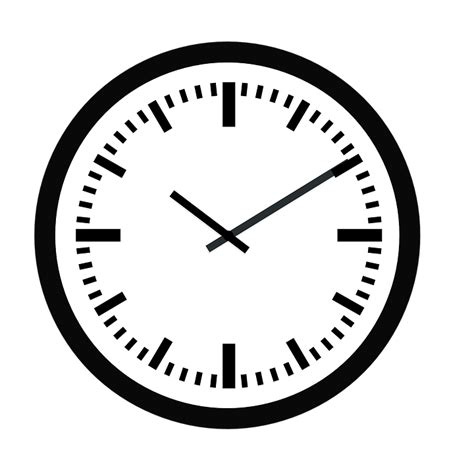 Vermogen          *				*
kW			    *		    h		*  		 € kWh
Besparing uitrekenen
Bestaande situatie:
Lamp met Vermogen van 40 Watt
Lamp brandt gemiddeld 1 uur per dag
Prijs elektriciteit € 0,21
Verbeter suggestie:
Wat is besparing aan elektriciteit als je de lamp vervangt door een exemplaar van 4 Watt?
www.energielabel.nl
Vergelijken: Aanschafkosten & Levensduur
en door…….
Feedback 
Versie 2